Nerostné bohatství ČR
V České republice jsou naleziště nerostných surovin.
Černé uhlí
Vápenec
Hnědé uhlí
Sklářské písky
Kaolín
Stavební kámen
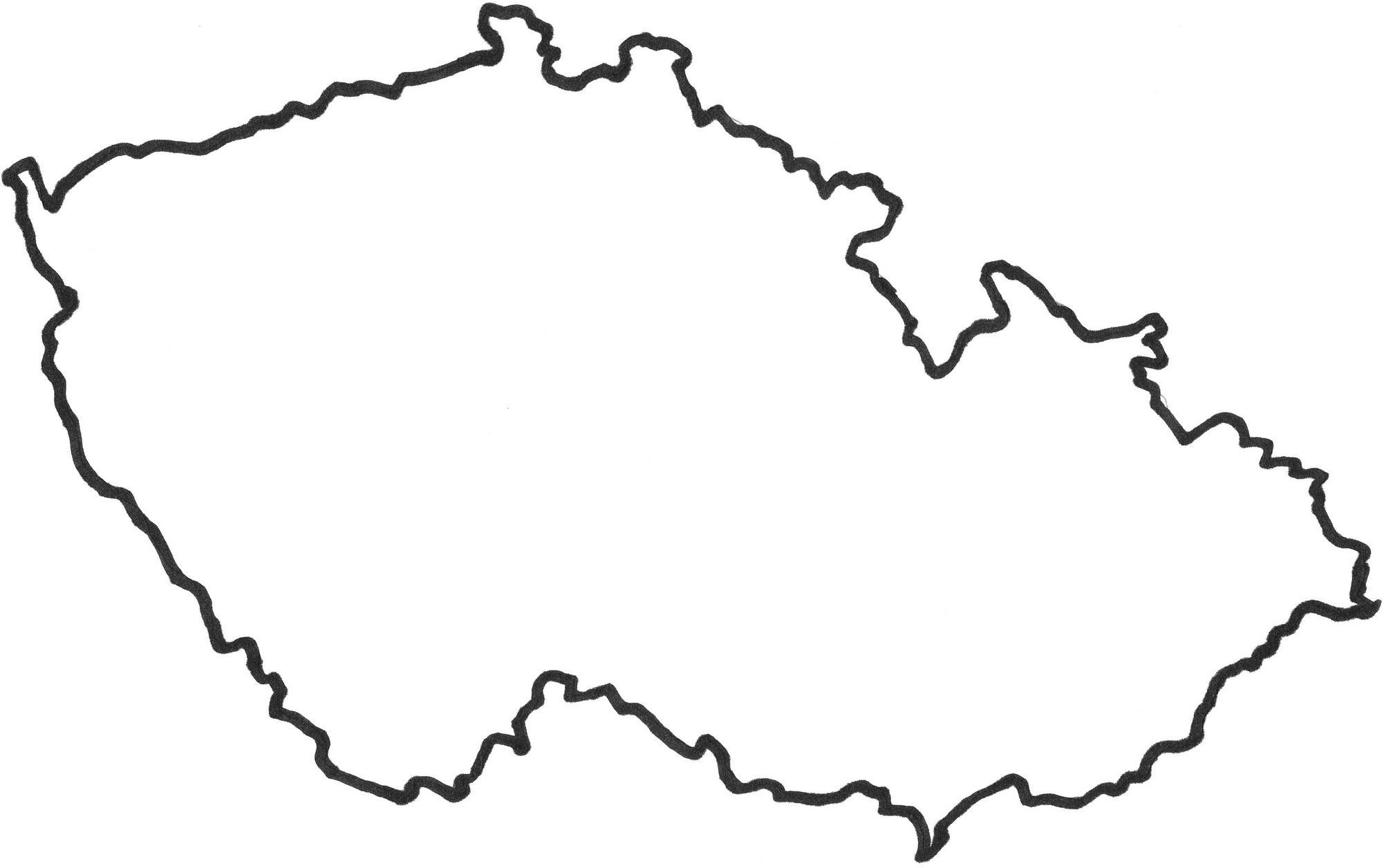 Mostecký revír
Hnědé uhlí
Sokolovský revír
Hnědé uhlí
Kaolín
Vápenec
Kaolín
Ostravsko-karvinský revír
Černé uhlí
Vápenec
Kaolín
Využití nerostných surovin
Černé uhlí
Výroba koksu pro hutě.
Topení.
Těžilo se v hlubinných dolech.
Spalování v tepelných elektrárnách.
Hnědé uhlí
Topení.
Těžba v povrchových dolech.
Základní surovina pro výrobu porcelánu a dlaždic.
Kaolín
Zpracování ve vápenkách a cementárnách na vápno a cement.
Vápenec
Stavební kámen
Využití ve stavebnictví.
Sklářské
 písky
Využití ve sklárnách (výroba skla).
Opakování
Kde jsou největší zásoby černého uhlí v ČR

Kde se těží hnědé uhlí

Co se vyrábí z kaolinu

Na co se zpracovává vápenec